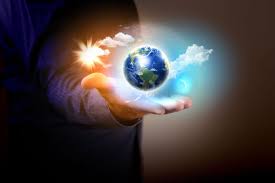 Глобализация
Выполнила:Кадакина Еленагруппа 13111
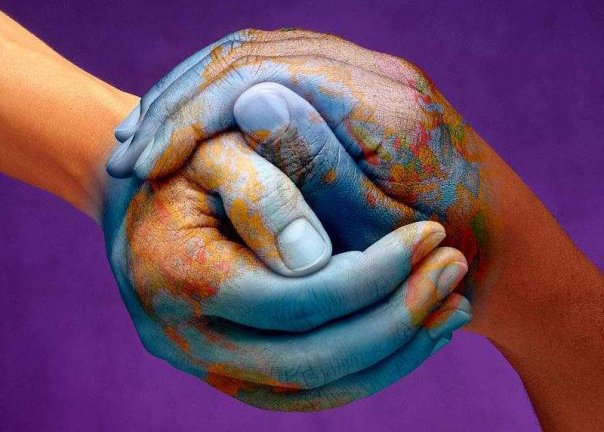 Мир, в котором мы живем, сложен               в                                                изучении и понимании.
Он многообразен.
Мир, в котором мы живем, сложен в изучении и понимании. Он многообразен.
Обратимся к следующему слайду.
Многообразие современного мира
Основные факторы многообразия мира
Многообразие природных условий
Различия демографических условий
Особенности социально – политических условий
Особенности исторических судеб
Различия религий
Различия культурных, духовно-нравственных традиций
Расовое и этническое многообразие
Особенности уровня экономического развития
Специфика образа жизни
Американские политологи полагают, что сегодня мир «превращается в одну большую деревню».
Они полагают, что формируется новое мировое явление, которое называется «целостность»
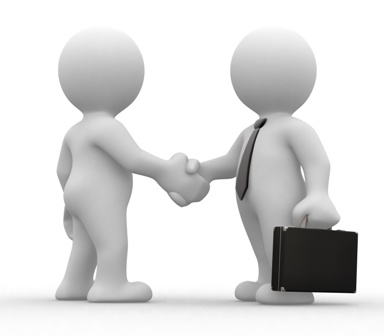 Понятие целостности
Целостность – означает уровень достижения целого – такого состояния, в котором ни один элемент не может существовать без других элементов, и сам он своей деятельностью обеспечивает существование других элементов.

В качестве особой социальной целостности (общности) обществоведы выделяют человечество, т.е. всех людей на земле, рассматриваемых в их целостности.
     
В современном мире эта целостность все больше и больше укрепляется, то есть происходит процесс, который назвали глобализацией
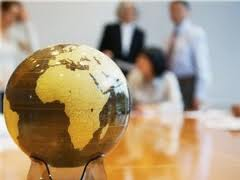 Глобализация
Резко возросшее взаимовлияние и взаимозависимость народов и государств, распространяющееся на все сферы общественной жизни.


Глобализация - процесс объединения в единую систему экономического, информационного, культурного пространства разных стран планеты
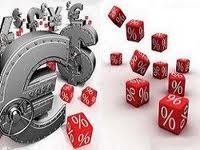 Единство современного мира
Основные факторы единства мира
Единство мира
Изменение средств коммуникации
В единый информационный поток соединились практически все уголки и регионы планеты
Изменение транспорта
Быстрота перемещения из одной части в другую делает мир доступным для передвижения
Характер современной техники
Реальная угроза уничтожения всего человечества затрагивает интересы всех людей
Особенности экономики
Производство, рынок стали действительно мировыми, производственные связи превратились в основу единства современного человечества
Глобальные проблемы
Их решение возможно только общими усилиями всего мирового сообщества
Взгляды на процесс глобализации
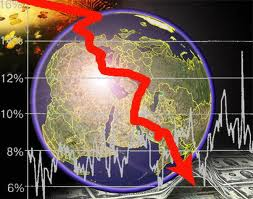 1. Глобализация – не новое явление, а продолжение международного разделения труда, обеспечивающее прогрессивное развитие всех стран

2. Глобализация - принципиально новое явление, объективый процесс, который невозможно остановить, его нужно приветствовать
глобалисты
3. Глобализация - особый инструмент для усиления господства стран-лидеров над остальным миром

4. Глобализация - попытка захвата транснациональными корпорациями рычагов власти и диктата своей воли

5. Глобализация - несправедливая по отношению ко многим народам политика перераспределения мировых ресурсов

6. Глобализация - локальный процесс, касающийся немногих стран и не являющийся общей мировой тенденцией
Антиглобалисты
Какая из точек зрения представляется вам более адекватно отражающей реальность и почему? Можно ли сразу  решить возникшую проблему?
Целостность современного мира
1.Развитие национальных экономик привело к формированию единого всемирного хозяйства: мирового рынка, транснациональных компаний и финансовых групп, разделению труда, экономических интересов и влияний в масштабе планеты.

      
Примеры: 
     Всемирный банк; Международный валютный фонд; Мировой банк реконструкции и развития.
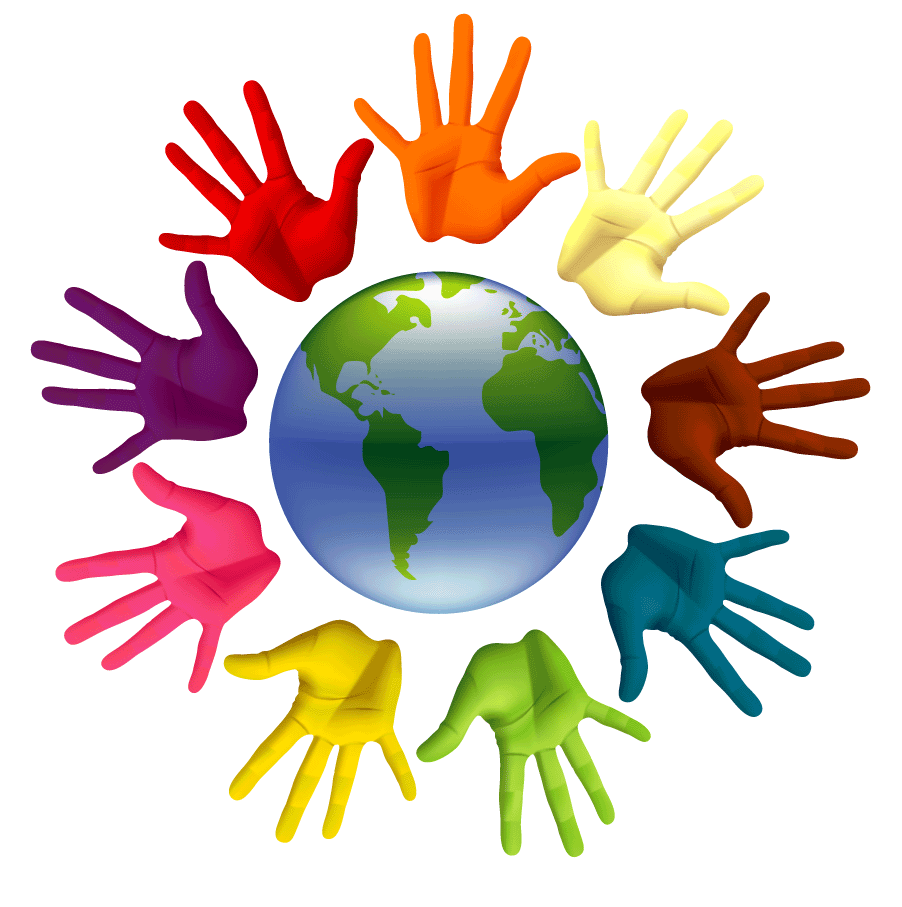 2. Развитие транспорта привело к интенсивным миграционным процессам, частым краткосрочным передвижениям людей из страны в страну с разными целями.
     
      Примеры: 
      туризм, обучение, лечение, сезонная и вахтовая работа .
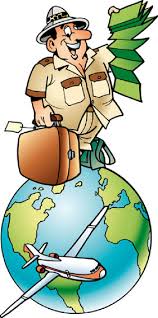 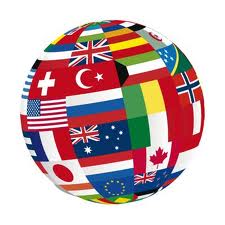 \
 3.Развитие средств связи и коммуникации создало мировую информационную сеть, сделав доступным общение людей в разных точках земного шара.
 
Примеры:
    Интернет (информация передается в считанные минуты на десятки тысяч километров);
4. Массовое производство и информатизация формируют единое культурное пространство, единые образцы культуры (массовая культура).
     
       Примеры:

     Мировая массовая культура (музыкальные хиты, книги о Гарри Потере, «мыльные оперы»);
      Единые стандарты производства и потребления
5.Взаимосвязи государств и народов, создание и работа международных организаций делают единой политическую историю.


    Примеры:
    Механизмы обеспечения безопасности (миротворческие операции, международные санкции, антитеррористическая борьба)
     Институты глобальной политики (ООН,  ЕЭС, Совет Европы)
Последствия процесса глобализации
Антиглобализм
Проблемы глобализации:
Экономика: нещадная эксплуатация природных ресурсов приводит к возникновению экологических проблем;  все большее внимание уделяется не  производственной деятельности, а финансовым отношениям; результатом деятельности транснациональных корпораций является не создание национально ориентированных экономик, а бездушный глобальный рынок;
Культ потребительства, денег угрожает самым сущностным гуманитарным основам человеческого бытия; сопровождается стремительной экспансией западных ценностей, западного образа жизни, вестернизацией, вступает в противоречие с традициями и культурой;
Увеличивается разрыв между богатыми и бедными странами. Богатые, мировой «север», становятся еще богаче и могущественнее, превращаясь в замкнутый элитный клуб, а бедные, мировой «юг», становятся беднее и неспособны  приблизиться к приемлемым стандартам жизни.
  Задача, стоящая перед человечеством – обеспечение непротиворечивого единения экономических, политических и культурных процессов
Противоречия современного мира и перспективы  общественного развития
1. Если в доиндустриальном обществе ведущую роль играло вещество, в индустриальном – энергия, то в постиндустриальном – информация.
Объективное противоречие современного мира – между плотностью информации и возможностью ее проверки и оценки.
Оптимисты: появится «коллективный разум планеты», регулирующий производство и потребление, социальные отношения и отношения с природой в глобальном масштабе.
Пессимисты: информационные войны, использование потоков дезинформации, создание тотального контроля над личностью
2. Общим показателем уровня развития общества становится качество жизни человека. Однако высокий уровень жизни доступен далеко не всем.

Оптимисты: передовые технологии сделают жизнь человека максимально безопасной и комфортной. Все больше внимания будет уделяться обеспечению здоровья и продолжительности жизни.
Пессимисты: усиление социального неравенства, в связи с чем здоровье и долголетие, разнообразный и насыщенный досуг станут достоянием богатых, а удел бедных – быть придатком роботизированных систем и питаться суррогатными продукта ми.
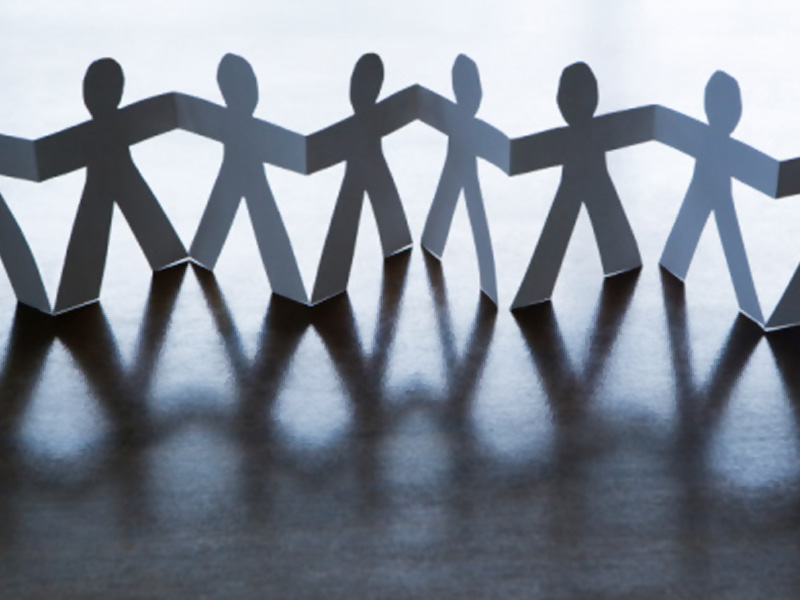 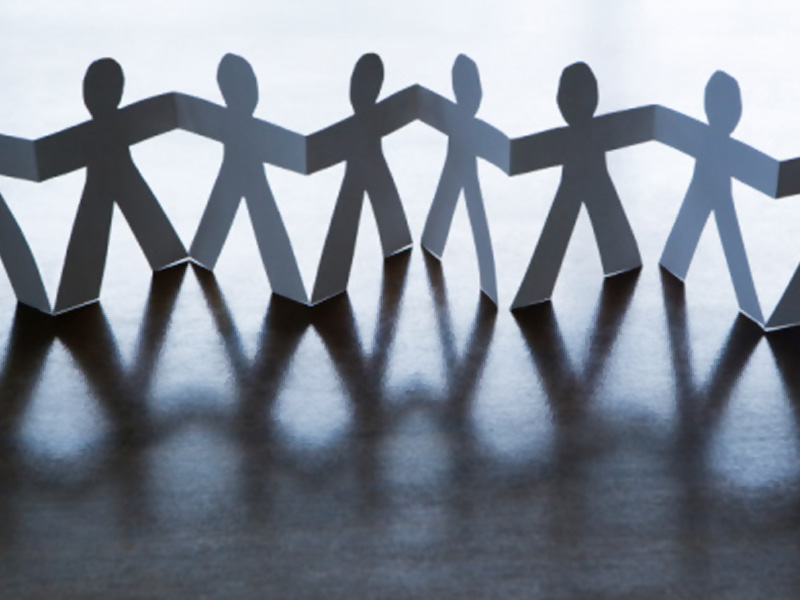 Продолжение
3.Усиливается противоречие между человеком и природной средой.

Оптимисты: противоречие разрешится внедрением экологически чистых и ресурсосберегающих технологий.

Пессимисты: безудержный рост потребления, свойственный современному обществу приведет к экологической катастрофе.
Перспективы общественного развития
После второй мировой войны активизировался процесс установления либерально – демократических режимов в странах мира. Пик этого процесса приходится на конец XX века, что позволило выдвинуть оптимистическое предположение:
автономия личности, правовое регулирование социальных отношений станут планетарным явлением.
В тоже время усилились позиции фундаментализма, сутью которого является стремление изменить общество и личность с высшими религиозными целями. Пессимисты предвидят следующий исход:
- возникнут тоталитарные режимы и  война, навязанная ими, либо объявленная им либеральными странами.